Container
Kwaliteitsmanagement
Kwaliteitsmanagement............les 4
Onderwerpen
 Herhaling lessen.
 Voortgang Eindwerkstuk.
 INK model (vijf kenmerken).
 INK model (organisatie).
 Opdracht
Herhaling.................................les 3
Toepassing van het INK model.

De veranderwielen (PDCA en IMWR cirkel).

Wat is een proces en soorten van processen.

RASCI tabel
INK model.......Organisatie
Management van processen:

Strategie en beleid:

Management van medewerkers:

Management van middelen:

Leiderschap:
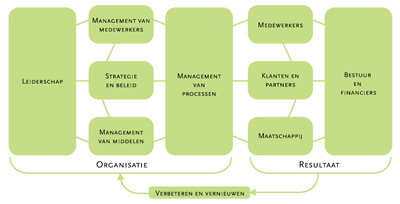 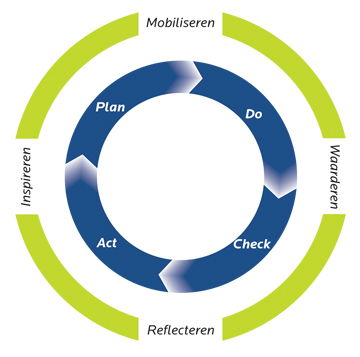 Twee veranderwielen
   1) Deming cirkel.
   2) IMWR cirkel.
INK model.................................Organisatie
Strategie en beleid 
De manier waarop de onderneming haar visie en missie vertaalt naar ambities en te behalen resultaten voor alle groepen belanghebbenden. 
Hier is de concretisering in beleid, plannen en budgetten. 
Basis is de interne en externe oriëntatie die aan de strategie ten grondslag ligt. De wijze van communicatie in en buiten de organisatie.
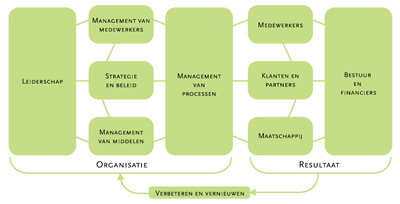 INK model.................................Organisatie
Visie en missie,
strategie en beleid
Een voorbeeld:


Visie: 	- Als we zo doorgaan met het vernietigen van de regen-
	  wouden, dan wordt de planeet onleefbaar.
Missie: 	- Stop het kappen van bomen in de regenwouden.
Strategie: 	- Maak de mensen bewust (campagnes).
	- Verbiedt de invoer van hardhout.
	- Ontwikkel een andere bestaansmogelijkheid voor de
	  plaatselijke boeren.
	- Vernietig alle kettingzagen  
Beleid:	- Spelregels voor de gekozen strategie (wat mag/moet 
	  wel of niet).
	- Beschikbaarheid van de middelen (welke, hoeveel).
	- tijdspad (planning).
INK model.................................Organisatie
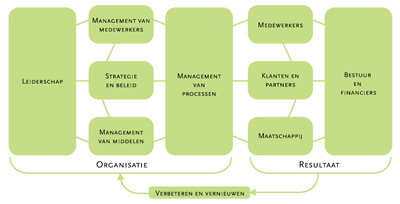 Management van processen 
De manier waarop de organisatie in het verlengde van strategie en beleid haar processen identificeert, ontwerpt, beheerst en , waar nodig , verbetert of vernieuwt. 
De effectiviteit voor in- en externe klanten is een belangrijke graadmeter voor succes. Management van processen omvat tevens aandacht voor de specifieke eisen en mogelijkheden van de professional.
INK model..................................Organisatie
Management van medewerkers 
De manier waarop de organisatie in het licht van de visie en missie de kennis en inzet van de medewerkers maximaal benut. 
Hen inspireert en erkenning, respect en waardering geeft voor hun inzet, behaalde resultaten en bijdragen aan verbetering en vernieuwing.
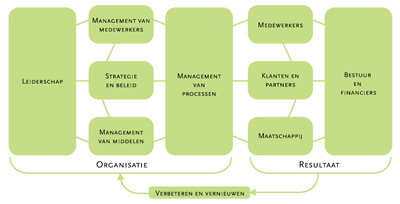 INK model..................................Organisatie
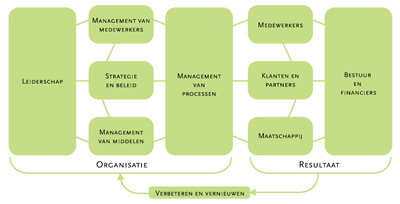 Management van middelen 
De manier waarop de organisatie ervoor zorgt dat de middelen beschikbaar zijn die de realisatie van de strategie vergt. 
De manier waarop middelen worden aangewend om de activiteiten efficiënt en effectief uit te voeren. Daarbij gaat het om geld, kennis, technologie, materialen en diensten.
INK model..................................Organisatie
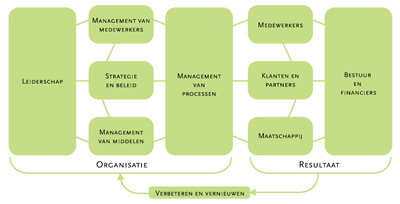 Leiderschap 
De manier waarop de leiding de organisatie op koers houdt en inspireert tot voortdurende verbetering. Door het definiëren van de bestaansredenen en de unieke kracht van de organisatie. 
Met een visie op de toekomstige ontwikkelingen en de leerervaringen die in dialoog met belanghebbenden wordt gevormd.
Organisaties..............................structuren
Management
Verticaal organiseren
 de hark
 Hierarchie heeft gelijk
 Statisch
 Managementlagen
 Je taak doen
 Binnen afdelingsmuren
	werken
Afdeling B
Afdeling C
Afdeling A
Functionele structuur.
Traditionele manier waarop organisaties zijn opgebouwd.
Organisaties..............................structuren
Klant
Leverancier
Horizontaal organiseren
 Processtromen
 Proces heeft gelijk
 Dynamisch
 Platte organisatie 
 Resultaat behalen
 Multidisciplinaire teams
Proces structuur.
Organisaties..............................structuren
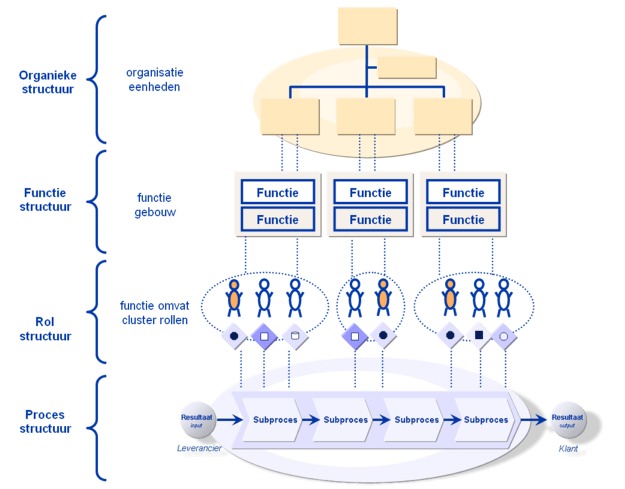 Proces en functionele structuur in één organisatie.
Het INK Model...................vijf kenmerkenvan een kwalitatief gezonde organisatie.
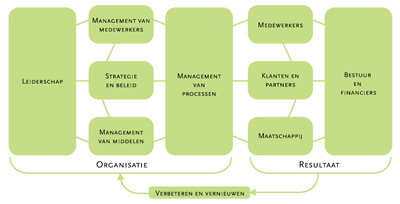 Inspirerend leiderschap.

Bouwen op vertrouwen

Samenwerking

Resultaatgerichtheid

Continu verbeteren & vernieuwen.
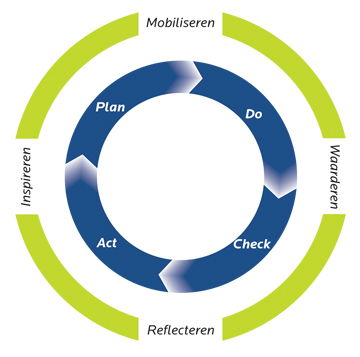 Twee veranderwielen
   1) Deming cirkel.
   2) IMWR cirkel.
Het INK model...................vijf kenmerkenvan een kwalitatief gezonde organisatie.
Inspirerend leiderschap
	De leiding bepaalt een uitdagende koers en draagt de koers uit. De leiding luistert, inspireert en mobiliseert. Leiders dagen iedereen uit het beste te geven. Leiders gaan de consequenties, ook voor zichzelf, niet uit de weg, zijn integer* en houden vol.
*) Integer.
open zijn, eerlijk, handelen uit overtuiging, zonder vooroordeel of veroordeling.
Integer handelen zegt altijd iets van je grondhouding, je eigen innerlijke diepste overtuiging
Het INK model...................vijf kenmerkenvan een kwalitatief gezonde organisatie.
2)	Bouwen op vertrouwen
	Iedere medewerker kent zijn bijdrage aan het eindresultaat en heeft de mogelijkheid zich hiervoor voldoende te bekwamen.
	Cultuur en competenties geven de basis voor vertrouwen. De organisatie zoekt feedback van belanghebbenden, is open over haar resultaten en voert hierover met hen de dialoog.
Het INK model...................vijf kenmerkenvan een kwalitatief gezonde organisatie.
3)	Samenwerking
	Leiding en medewerkers nemen gezamenlijk verantwoordelijkheid voor het te behalen succes. Persoonlijke doelen en organisatiedoelen zijn op elkaar afgestemd. Met partners in netwerken wordt gezocht naar toegevoegde waarde voor het geheel.
Het INK model...................vijf kenmerkenvan een kwalitatief gezonde organisatie.
4)	Resultaatgerichtheid
	De leiding en medewerkers zijn gericht op het behalen van de afgesproken resultaten voor alle belanghebbenden. 
	De inspanningen zijn daardoor evenwichtig en doelgericht. 
	Op basis van resultaten en veranderingen in de omgeving worden ambities en doelen bijgesteld.
Het INK model...................vijf kenmerkenvan een kwalitatief gezonde organisatie.
5) 	Continu verbeteren en vernieuwen
	Er is tijd en aandacht voor evaluatie en reflectie. 
	Er is openheid over resultaten en een cultuur gericht op verbeteren. 
	De organisatie kijkt kritisch naar zichzelf en haar omgeving, waardoor stapsgewijs wordt verbeterd en/of (fundamenteel) wordt vernieuwd.
Het INK model............ conditie organisatieDiagnose model
Hoe gezond is mijn organisatie?
Wat zijn de verschijnselen?
Hoe vind ik de oorzaak?
Wat is het risico?
Wat moet ik doen om veranderingen te realiseren?
Het INK model..............conditie organisatie
Quick scan
Positiebepaling
Audit
Diagnose stellen.

Beoordelen resultaten diagnose.

Beslissen

Indien nodig veranderen (verbeteren, vernieuwen).
Zelfevaluatie
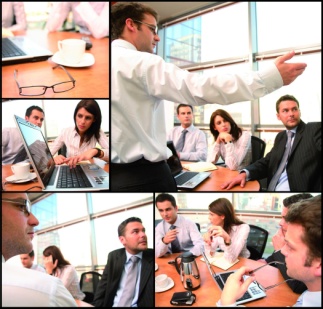 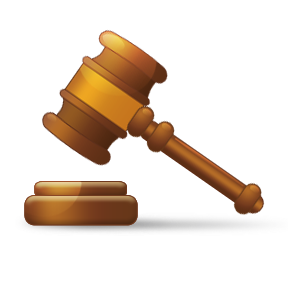 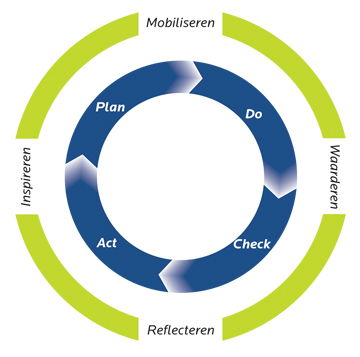 Diagnose stellen bij een organisatie
Doel:
Het doel hiervan is het vormen van een gezamenlijk oordeel over de sterke punten en verbeter-mogelijkheden van de organisatie als geheel.
Diagnose stellen bij een organisatie (vervolg)
Instrumenten:
 
 Quick scan

 Positiebepaling

 Zelf evaluatie

 Audit
Opdracht.............................les 4
Tekenen organisatie plaatje
Uitvoeren Quick scan `organisatiekant`.
Samenvatting
Einde Les
Vragen
?